Saez B gruppo 2
Sezione B gruppo 1
Sezione B gruppo 2
Sezione A gruppo 1
Sez B
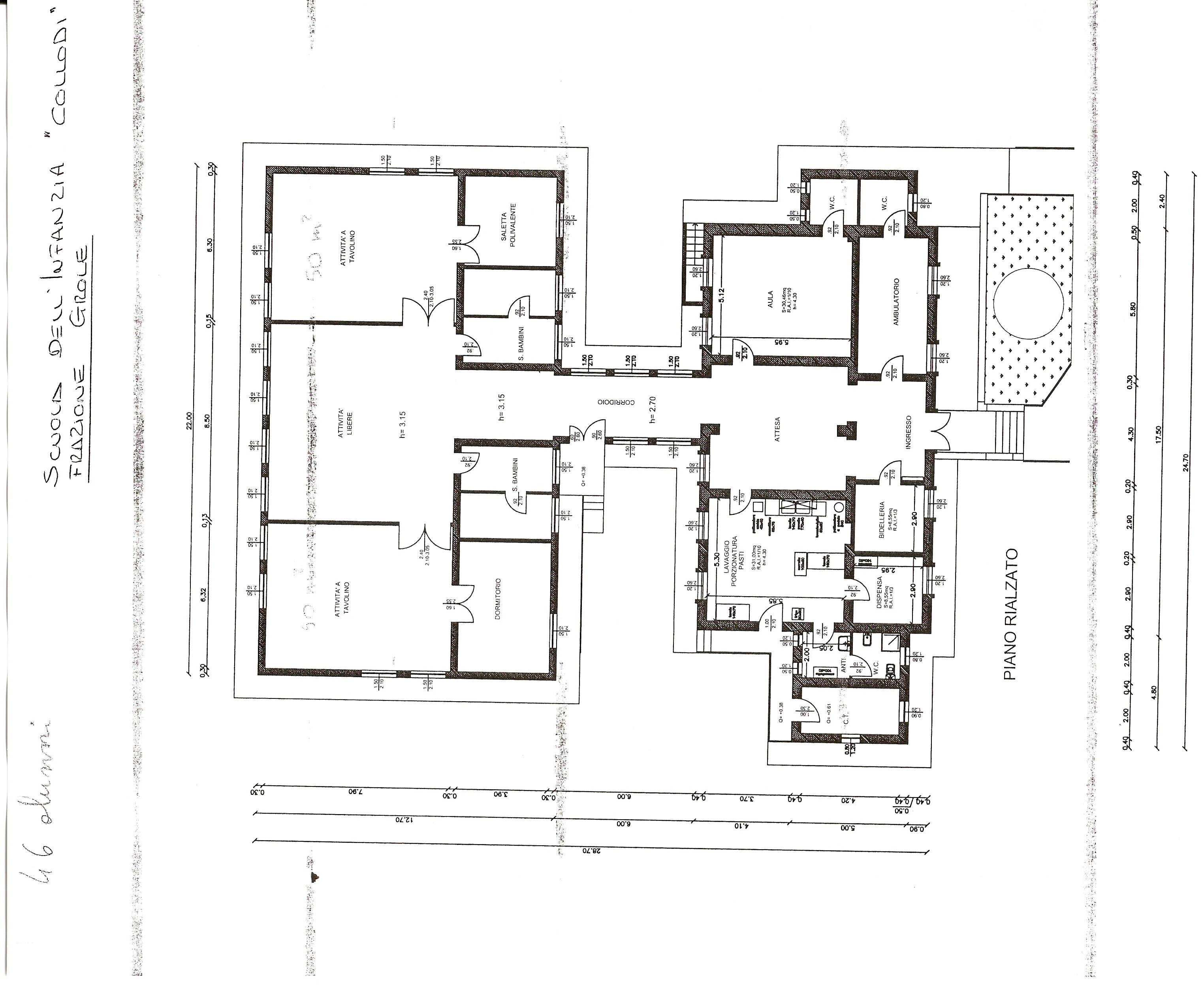 Sezione A gruppo 2
Sezione B
Sez A
COVID